Компьютерная графика
Лекция 13
Однородные координаты. 
Алгоритм Робертса.
Почему недостаточно декартовых координат
Однородные координаты - это математический механизм, связанный с определением положения точек в пространстве. Привычный аппарат декартовых координат, не подходит для решения некоторых важных задач в силу следующих соображений:
В декартовых координатах невозможно описать бесконечно удаленную точку. А многие математические и геометрические концепции значительно упрощаются, если в них используется понятие бесконечности. Например, бесконечно удаленный источник света.
С точки зрения алгебраических операций, декартовы координаты не позволяют провести различия межу точками и векторами в пространстве. Действительно, (1,-2,5) - это направление или точка? 
Невозможно использовать унифицированный механизм работы с матрицами для выражения преобразований точек. С помощью матриц 3x3 можно описать вращение и масштабирование, однако описать смещение (x+=a) нельзя.
Аналогично, декартовы координаты не позволяют использовать матричную запись для задания перспективного преобразования (проекции) точек. 
Для решения этих проблем используются однородные координаты.
Однородные координаты
Существуют различные способы определения однородных координат. Рассмотрим один из них.
Пусть M - произвольная точка пространства с координатами x, y и z. Однородными координатами этой точки называется любая четверка одновременно неравных нулю чисел (u, v, w, h), связанных с координатами x, y и z следующими соотношениями:
		u/h=x,	v/h=y,	w/h=z.
В случае, когда h=0, можно говорить о точках в бесконечности.
Примеры однородных координат
Заметим, что однородные координаты для заданной точки пространства определяются не однозначно, например, для точки М(1, 2, 3) имеем (1, 2, 3, 1) или (2, 4, 6, 2) или еще бесконечно много способов.
Точка с однородными координатами (1, 2, 0, 0) находится в бесконечности в плоскости (x, y) в направлении вектора (1, 2).
У нас появляется возможность различать точки в «разных бесконечностях».
Параллельный перенос в однородных координатах.
Для параллельного переноса 
	нужно умножить на матрицу
Действительно, если
	(u1, v1, w1, h1)=(u,v,w,h)*T,
	то u1=u+a*h, v1=v+b*h, w1=w+c*h, h1=h.
	Были координаты x=u/h, y=v/h, z=w/h.
	Получили: x1=u1/h1=(u+a*h)/h=u/h+a=x+a, 
	аналогично y1=y+b, z1=z+c.
Повороты, растяжения и сжатия в однородных координатах
Матрицы поворота в однородных координатах полностью повторяют соответствующие матрицы в декартовых координатах, например, поворот на угол α вокруг оси x в плоскости (y, z) имеет вид Rх 	
Растяжение и сжатие соответствует умножению на матрицу D, где на диагонали стоят коэффициенты растяжения/сжатия по осям x, y, z  и по всем трем одновременно.
Алгоритм Робертса
Исторически первый алгоритм удаления невидимых линий был разработан Робертсом (L.Roberts) в 1963 г. для сцен, образованных выпуклыми многогранниками. Этот метод работает в объектном пространстве.
Краткое описание алгоритма:
Отбрасываются все ребра, образованные пересечением нелицевых граней.
Каждое из видимых ребер каждого тела сравнивается со всеми лицевыми гранями каждого из оставшихся тел на предмет Экранирования данного ребра. Возможны три следующих случая:
грань не закрывает ребро;
грань полностью закрывает ребро и тогда ребро удаляется из списка рассматриваемых ребер;
грань частично закрывает ребро, в этом случае ребро разбивается на части, из которых видимыми являются не более двух, само ребро удаляется из списка, но в этот список добавляются те его части, которые не закрываются данной гранью.
Реализация алгоритма Робертса
В алгоритме Робертса требуется, чтобы все изображаемые объекты были выпуклые. Многогранное тело с плоскими гранями должно представляться набором пересекающихся плоскостей. Уравнение плоскости 
	a1x+b1y+c1z+d1=0
Любой выпуклый 
	многогранник 
	можно выразить матрицей 
	тела, состоящей из 
	коэффициентов 	уравнений плоскостей. 
Любая точка пространства представима в однородных координатах вектором [s]=[x,y,z,1].
Преобразования матрицы тела
Обеспечиваем такое преобразование пространства, после которого мы переходим в экранную систему координат. Тогда ось z направлена о наблюдателя.
Пусть координаты вершин многогранника записаны в виде матрицы B[n*4].
T – матрица преобразования пространства.
Тогда B’=B*T, B’*V’=B*V, B*T*V’=B*V, значит, 
	T*V’=V. 
	Получаем V’=T-1*V.
Определение видимости грани
Если точка s лежит на плоскости, то [s][P]T ([P]T - столбец [V]). 
Если же точка не лежит на плоскости, то знак этого скалярного произведения показывает по какую сторону от плоскости расположена эта точка.
Напомним, что мы преобразовали систему координат к экранной.
Если наблюдатель находится в точке E(0, 0, -1, 0), то умножив E на V’ имеем числа. Отрицательный знак говорит о видимости соответствующей грани.
Значит, видимость грани зависит от чисел в третьей строке матрицы V’. Грань видима, если ci положительно.
Случай одного многогранника
В случае, если многогранник  только один или многогранники не пересекаются и не заслоняют друг друга, алгоритм завершен, поскольку осталось нарисовать видимые ребра.
Ребро считается видимым, если оно образовано двумя гранями, хотя бы одна из которых видима.
В случае пересекающихся многогранников или когда один частично заслоняется другим, отслеживаем видимость ребер.
Определение видимости ребра
Для видимого ребра [A,B] зададим параметрически плоскость, проходящую через [A,B] перпендикулярно экрану.
	C=A+(B-A)*t+p*D, 	где D=(0,0,-1,1), 	p≥0, 	t∊[0,1]
Рассмотрим пересечения этой плоскости с ребрами многогранника, т.е. решаем систему 2 линейных уравнений с постоянными коэффициентами (2 грани дающие ребро) с двумя переменными t и p.
Нужно рассмотреть еще системы, где одно из уравнений будет t=0 или t=1 или p=0.
Нам подходят только те решения таких систем, где p≥0, t∊[0,1].
Накапливаем минимум и максимум из этих t. Область отрезка от t_min  до t_max будет невидимой.
Новые отрезки
Решения при p=0 называют точками протыкания. Заметим, что отрезок соединяющий две точки протыкания с точки зрения одного многогранника буде либо виден целиком, либо весь невидим.
Отрезки, соединяющие 
	точки протыкания 
	являются линиями 
	пересечения граней 
	двух многогранников.
Такие точки нужно 
	соединять, если 
	центральная точка 
	отрезка видима.
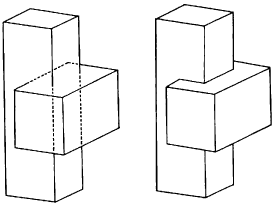 Анализ алгоритма Робертса
Теоретическая трудоемкость алгоритма Робертса растет как O(n2), где n - количество объектов сцены.
Однако более поздние реализации этого алгоритма, использующие разбиение картинной плоскости (для группировки объектов), предварительную приоритетную сортировку по глубине, демонстрируют почти линейную зависимость от числа объектов.
В случае, когда необходимо рисовать невыпуклые многогранники, их предварительно необходимо разбить на выпуклые части.
Задачи
При помощи алгоритма Робертса изобразить два параллелепипеда
При помощи алгоритма Робертса изобразить пирамиду и параллелепипед
При помощи алгоритма Робертса изобразить куб и тетраэдр, обеспечив выполнение с этим объектом преобразования – поворот, сдвиг, изменение размеров
При помощи алгоритма Робертса изобразить правильный многогранник, содержащий n вершин, в центре которого имеется квадратный тоннель, заданных размеров. Обеспечить возможность поворота объекта на любой угол
ТЕСТЫ
Однородные координаты
это математический механизм, связанный с определением положения точек в пространстве
это декартовы координаты с возможностью задания бесконечно удаленных точек
Это декартовы координаты с возможностью перспективного преобразования точек
Это координатная система с одинаковым масштабом по каждой из осей 
Однородные координаты определяются
Неоднозначно
Однозначно
Для параллельного переноса в однородной системе координат 
Умножают на матрицу
Прибавляют матрицу
Добавляют вектор
Делят на число
ТЕСТЫ
Алгоритм Робертса разработан
для сцен, образованных произвольными телами
для сцен, образованных выпуклыми многогранниками
для сцен, образованных  многогранниками
В алгоритме Робертса каждое из видимых ребер каждого тела сравнивается со всеми лицевыми гранями каждого из оставшихся тел. Невозможен случай
грань не закрывает ребро
грань полностью закрывает ребро и тогда ребро удаляется из списка рассматриваемых ребер
грань частично закрывает ребро и тогда ребро не разбивается на части
Вычислительная сложность алгоритма Робертса
O(n^2)
O(n)
O(nlog(n))